青森港国際クルーズターミナル資料東青地域県民局地域整備部青森港管理所
■クルーズ船寄港実績について
1
■青森港新中央埠頭
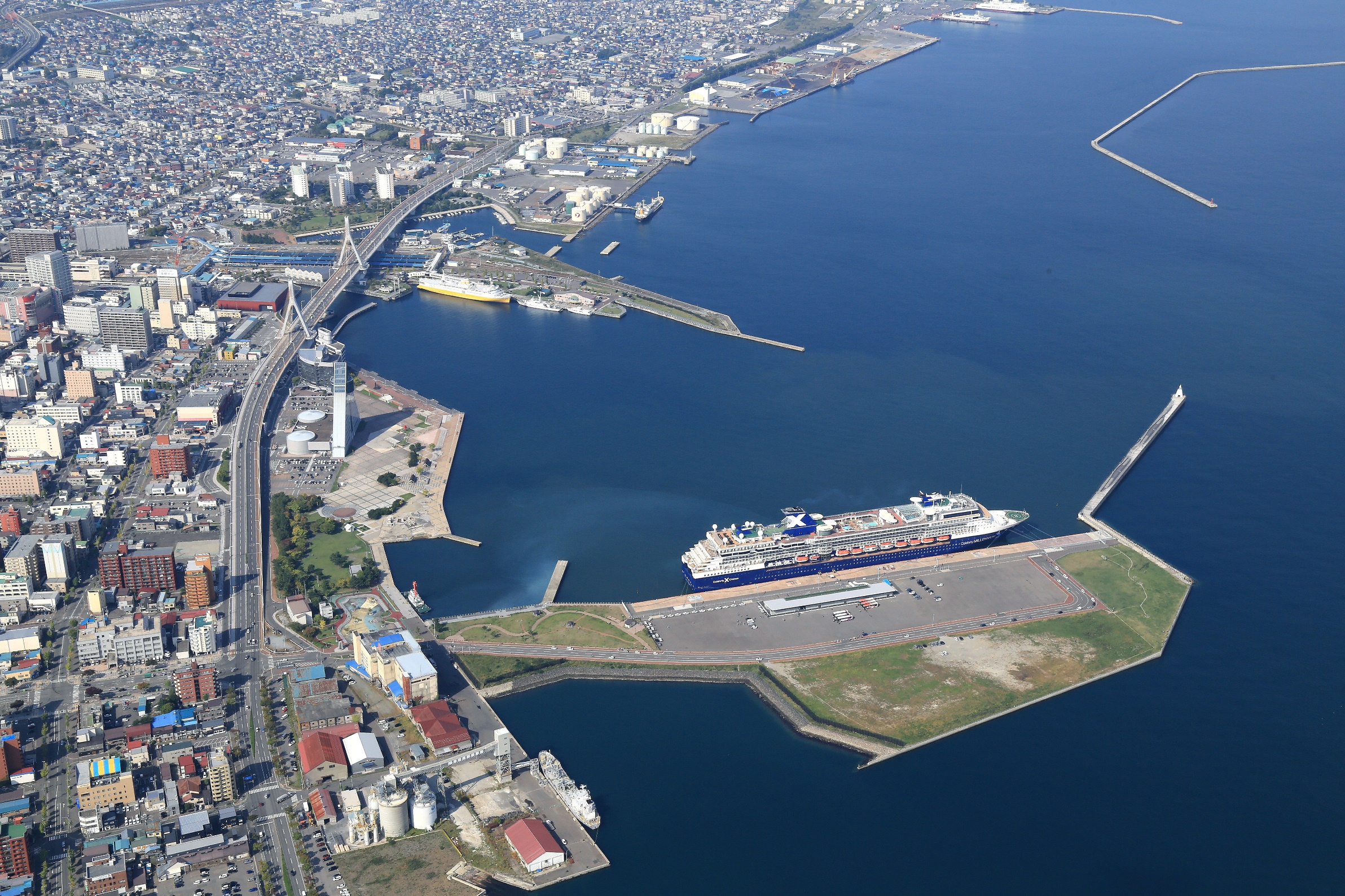 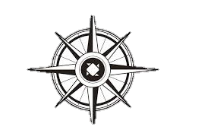 N
沖館埠頭
ねぶたの家
ワ・ラッセ
A-FACTORY
青函連絡船
メモリアルシップ
八甲田丸
青森駅
西防波堤
82m
316m
青森県観光物産館アスパム
北防波堤
岸壁（水深10m）、延長360m
防波堤
75m
新中央埠頭　施設概要
取付部
30m
2
写真は2019年9月30日撮影
■青森港国際クルーズターミナル（外観）
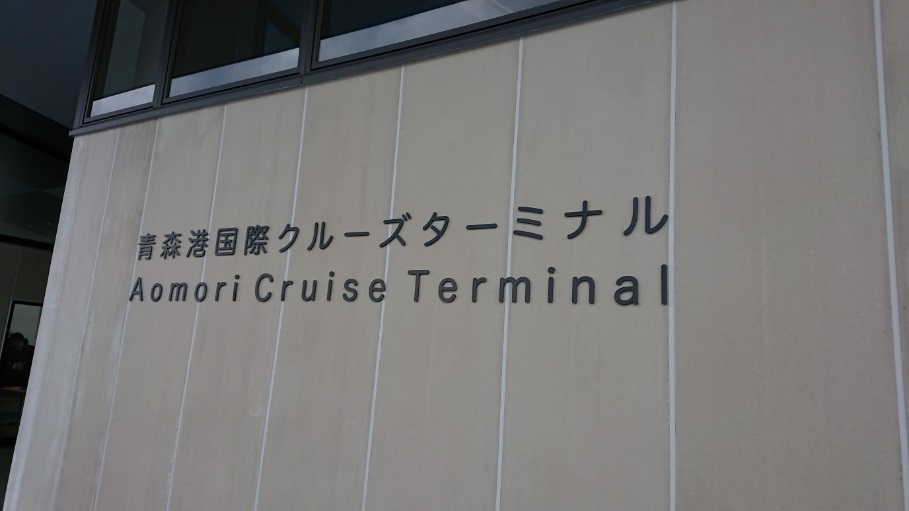 ＜施設概要＞
　　延床面積　1,355.24㎡
 　 鉄骨平屋建 （２区画、屋上一部を観覧場仕様）
 　 内訳）
 　  ・ ターミナルホール　      1,036.82㎡ （ＣＩＱ手続、観光案内）
 　　・ ウェルカムホール　        318.42㎡ （体験、物産販売等）
 　　・ 屋上（観覧場）　              378.71㎡ （お出迎え、お見送り）
3
■青森港国際クルーズターミナル（ポーチから見た内観）
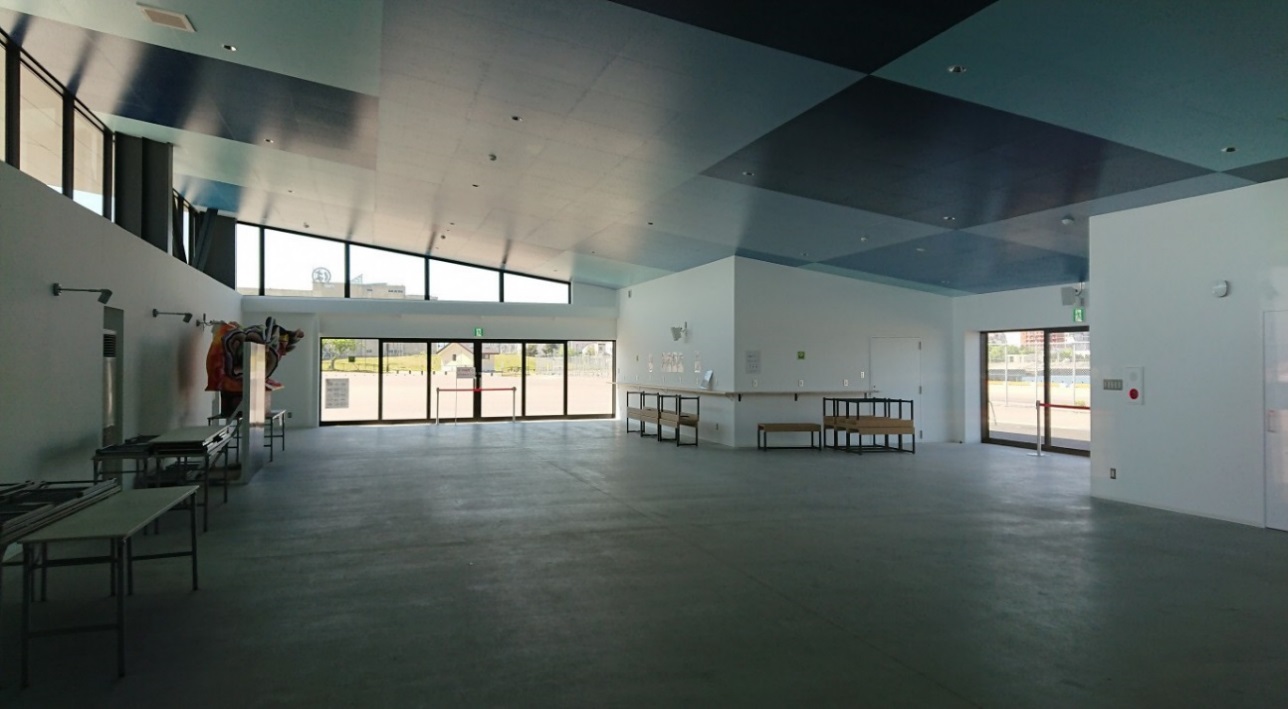 電源、ＬＡＮケーブル埋設
ターミナルホール
ポーチ
ウェルカムホール
4
■青森港国際クルーズターミナル（内観）
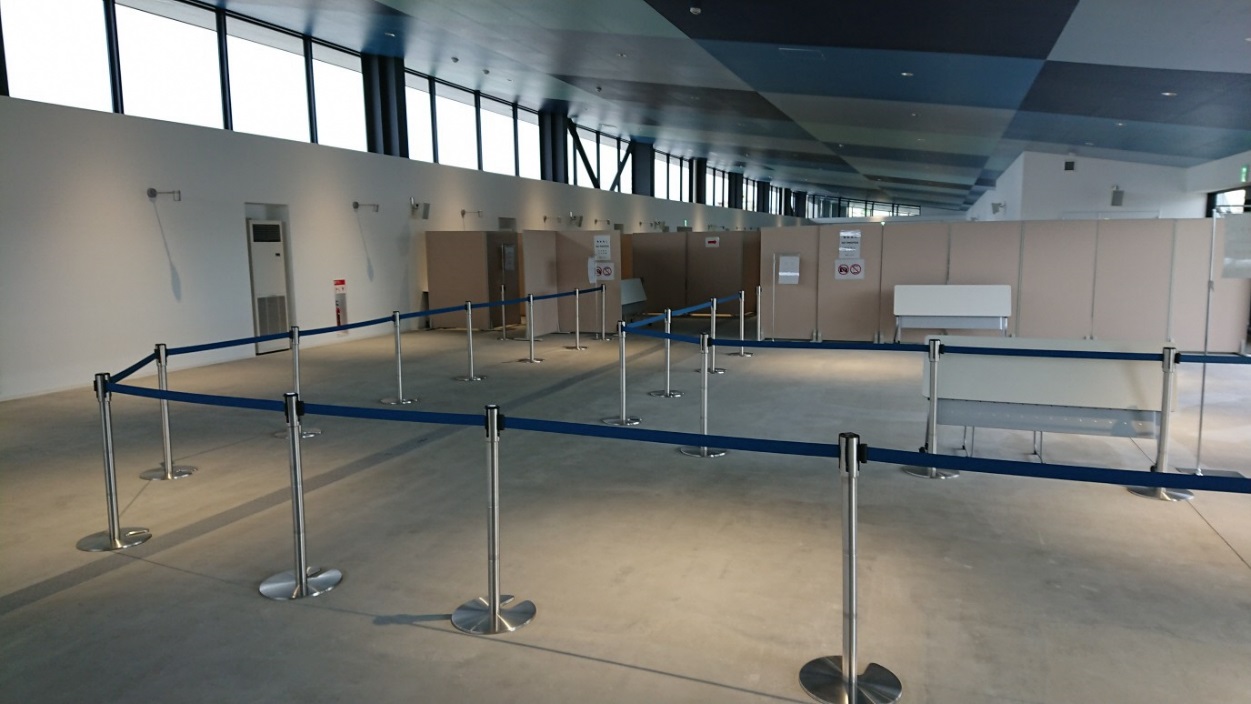 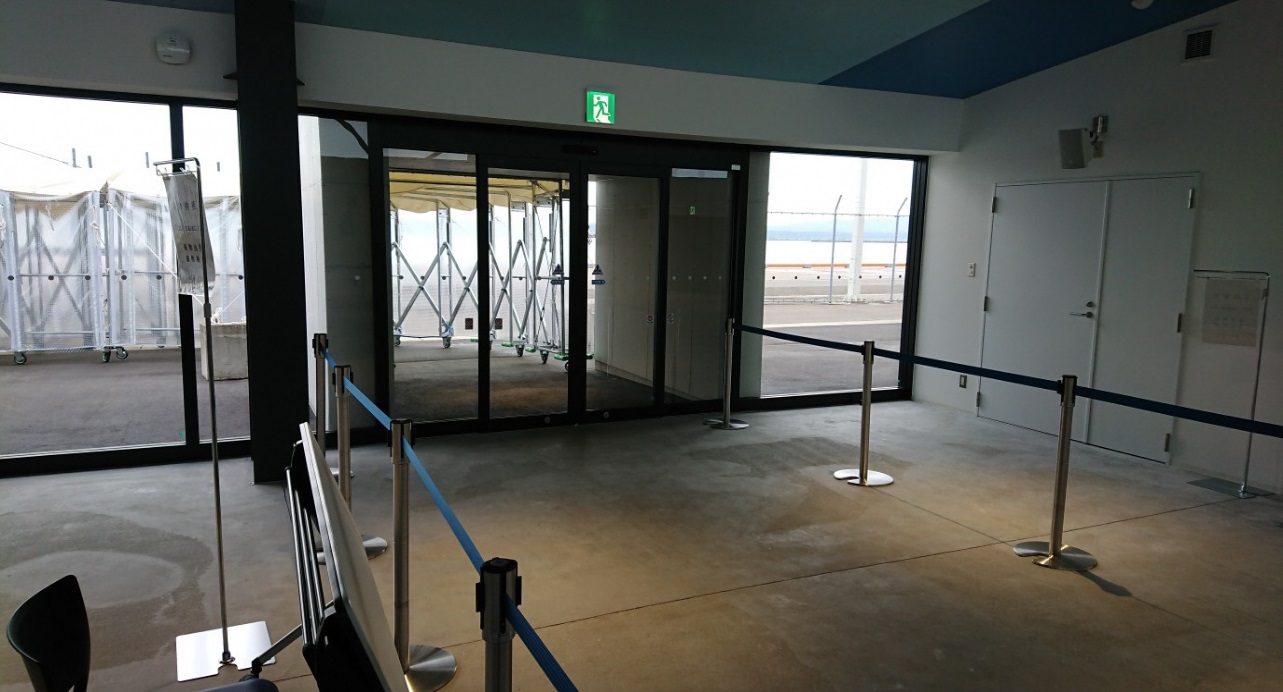 5
■青森港国際クルーズターミナル（雨避け通路）
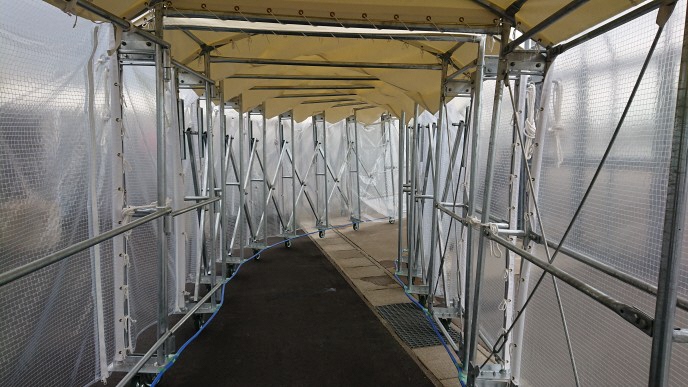 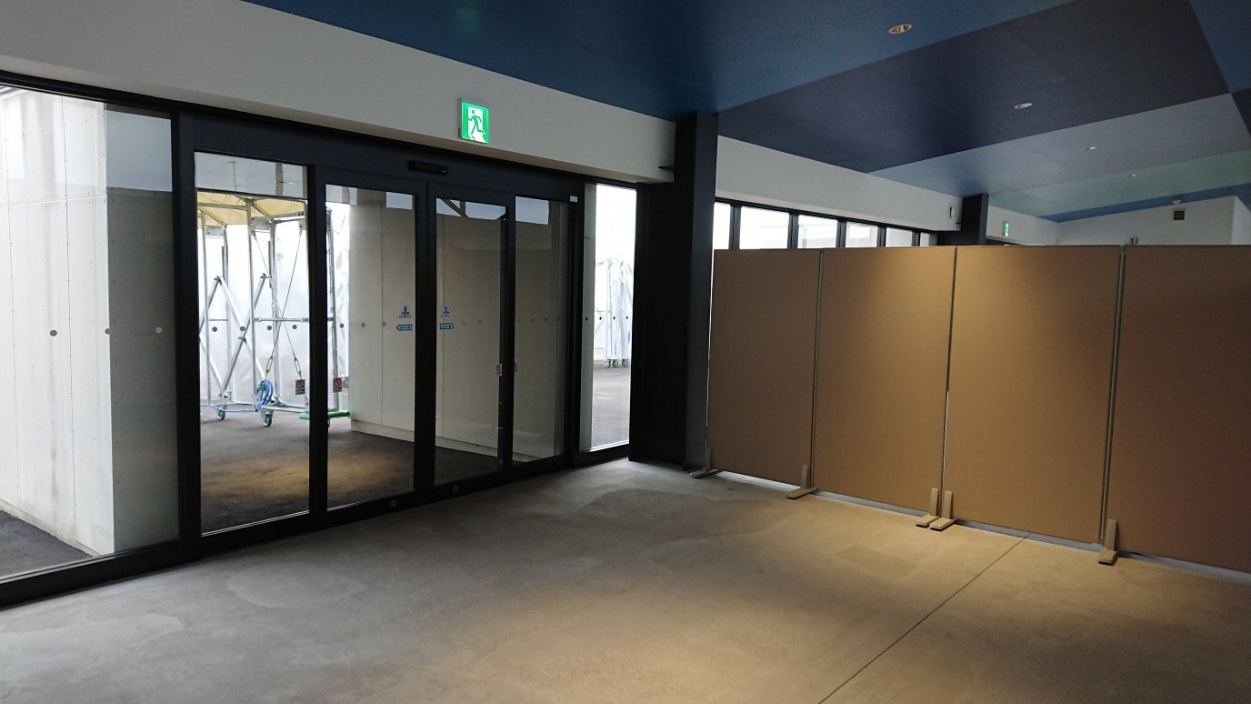 ソーラスフェンス内に設置する通路
360 m（-10 m）
ソーラスフェンスとの接続
6